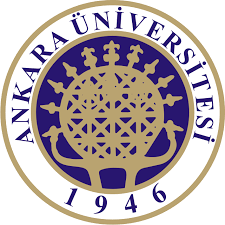 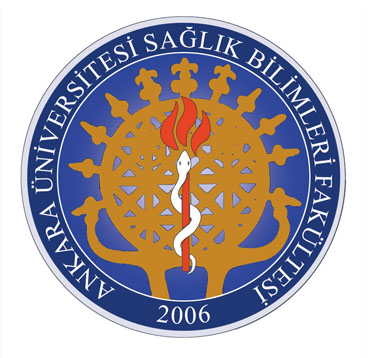 Sağlık bilimleri fakültesi
Sağlık Hukuku
ıx. bölüm
HEKİMİN YÜKÜMLÜLÜKLERİ - 2
En Uygun Tedaviyi Seçme Yükümlülüğü
Hekim, Hipokrat yemini dolayısıyla münhasıran hastanın iyiliğini düşünmek zorundadır. Aldığı anamnez, yaptığı fiziki muayene ve yaptırdığı tetkikler sonucu mesleki bilgi ve tecrübesiyle bir teşhis koyar. Ardından yine mesleki bilgi ve tecrübesiyle hastanın durumuna en uygun, teknolojik bakımdan en ileri ve en az acı çektirecek tedaviyi belirler. Bu tedavi yöntemini belirlerken, hastanın rızasına başvurmak zorunda olsa da, bu noktada hekimin iki hakkı bulunmaktadır:
Hekimin tedaviyi seçme hakkı: Hekim, hastasını bilgilendirdikten sonra, yapacağı tedaviyi kendisi seçer ve tedaviyi kendi yöntemlerine göre yürütür. Burada tek şart, hekimin hastasını bilgilendirmesidir. Ayrıca, yukarıda belirtildiği üzere, hekimlik sözleşmesi kural olarak bir vekalet sözleşmesi oluşturmaktadır. Hizmet sözleşmesinden farklı olarak, vekalet sözleşmesinde, müvekkilin vekile, -somut ilişkide, hastanın hekime- buyruk verme hakkı yoktur.
Hekimin tedaviyi reddetme hakkı: Hekimin tedaviyi reddetme hakkı konusunda Tıbbi Deontoloji Nizamnamesinde iki hüküm bulunmaktadır.
Malpraktisten Kaçınma Yükümlülüğü
Malpraktis, hekimin tedavi sırasında standart uygulamayı yapmaması, beceri eksikliği veya hastaya tedavi vermemesi ile oluşan “zarardır”.
Hekim tedavisi sırasında, teşhis koyduğu rahatsızlık için tıptaki standart uygulamayı yapmak zorundadır. Bu konuda hekimin kendini sürekli geliştirmesi yükümlülüğü karşımıza çıkmaktadır. Eğer hekim, tıptaki gelişmeleri izlememişse, bilgilerini geliştirmemişse ve eski tedavi yöntemlerinden öteye geçememişse öncelikle meslek sorumluluğu söz konusu olacak ve bunun yanı sıra ihmali nedeniyle de sorumlu olacaktır.
Dikkat ve Özen Gösterme Yükümlülüğü
Hekimin en önemli yükümlülüğü, elbette özen yükümlülüğüdür. Hastayla arasındaki vekalet sözleşmesinin bir tarafını oluşturan hekim, Türk Borçlar Kanunu’nun 506. maddesine göre, işi şahsen ifa etmeli, müvekkiline, başka bir ifade ile hastasına sadakat ve özen göstermelidir.
Hekimin Aydınlatma Yükümlülüğü
Aydınlatma yükümlülüğü hekimin hastaya müdahalesinin hukuka aykırılığını ortadan kaldıran, hastanın müdahaleye rızasının bir koşulu niteliğindedir. Zira, hasta o derece aydınlatılmalıdır ki, aydınlatılma sonrasında, tıbbi tedavinin planlanması ve uygulanması bakımından serbestçe ve durumun gerektirdiği bir karar verebilecek duruma gelebilmelidir. Ancak tıp mesleğinin kendine özgü bir terminolojisi olması dolayısıyla, hastanın hekimi tam anlamıyla anlaması zordur. Bu noktada hekim, tıp terimlerini kullanmak yerine günlük hayattan terimler kullanmalı ve hastanın geleceğini belirleyebilmesi için gerekli bilgileri kendisiyle paylaşmalıdır.
Hastanın Rızasını (Aydınlatılmış Onam) Alma Yükümlülüğü
Rıza, tedavide, hekim ile hasta arasındaki ilişkiden kaynaklanan birlikte etkinin bir kanadını oluşturur. Hekim mesleki bilgi ve tecrübesiyle hastasını iyileştirmeye çalışmaktayken, hastanın hekimine güvenmekten başka çaresi yoktur. Bu hasta ile hekimin karşılıklı konumunun doğal sonucudur.  Ancak hasta, vücudu üzerinde gerçekleştirilecek her türlü tıbbi müdahaleye rıza gösterip göstermeme hakkına sahiptir. Hastanın bu hakkı, ilk kez Hakim Cardozo tarafından verilen bir kararda “İrade sahibi her ergin insan kendi bedeni üzerinde yapılacak olan müdahale için karar verme hakkına sahiptir.” hükmüyle dile getirilmiştir. Hastanın yapılacak müdahaleye ilişkin rıza göstermesi noktasında hekimin aydınlatma yükümlülüğünü gereğince yerine getirmiş olması büyük önem taşımaktadır.
Hekimin Sır Saklama Yükümlülüğü
Hasta ile hekim arasındaki ilişki yukarıda da belirtildiği gibi bir vekalet sözleşmesi, güven unsuru bu ilişkide ön plandadır. Hekim, bu güven ilişkisi dolayısıyla hastanın kendisine vermiş olduğu bilgileri saklama yükümlülüğü altındadır. Bu yükümlülük, hasta ile hekim arasında bulunan vekalet sözleşmesinden doğan bir yükümlülük olan sadakat yükümlülüğünden kaynaklanmaktadır.
Hekimin bu yükümlülüğü, başta Hipokrat Yeminine dayanmaktadır.
Mevzuatımızda bu yükümlülüğü hekime Tıbbi Deontoloji Tüzüğünün 4. maddesinin birinci fıkrası vermiştir:
“Tabip ve diş tabibi, meslek ve sanatının icrası vesilesiyle muttali olduğu sırları, kanuni mecburiyet olmadıkça, ifşa edemez.”
Ayrıca Hasta hakları Yönetmeliği’nin 20. maddesi de bunu bir hasta hakkı olarak tanımlamakta ve şu şekilde ifade etmektedir:
“İlgili mevzuat hükümlerine ve hastalığın mahiyetine göre yetkili mercilerce alınacak tedbirlerin gerektirdiği haller dışında; hasta, sağlık durumu hakkında kendisine veya ailesine veya yakınlarına bilgi verilmemesini isteyebilir.”
Hekimin İhbar Yükümlülüğü
Hekim, öncelikle toplumun sağlığını düşünmek zorunda olduğundan, her ne kadar sır saklamak zorunda olsa da belli durumlarda da ihbar yükümlülüğü bulunmaktadır. Hekimin ihbar yükümlülüğü, sır saklama yükümlülüğünün tersini oluşturduğundan, hekimin sorumluluğunun belirlenmesinde, ne zaman ihbar yükümünün devreye gireceği önem taşımaktadır.
Hekimin Dosya Tutma Yükümlülüğü
hekime bir kusur iddiası durumunda söz konusu iddianın gerçek olduğunu ispat etmek hastanın görevi değil; iddianın gerçek olmadığını ispat etmek, hekimin görevidir.
Bu nedenlerledir ki, hekim hastanın bilgilerini içeren bir dosya tutmalıdır. 
Bu dosyada, hekimin ispatını kolaylaştırması açısından hastanın tüm bilgileri bulunmalıdır. Bunları kısaca
Hastanın kimlik bilgileri
Hastanın hastaneye geldiği andaki şikayetleri, 
Olayla ilgili kısa bir hikaye,
Semptom ve fiziki muayene bulguları, 
Tanıya yönelik tetkik ve konsültasyon sonuçları,
Ameliyat öncesi hastaya konulan muhtemel veya kesin teşhis,
Planlanan ameliyatın amaç, teknik ve süresini, ameliyatta belirlenen bulguları, uygulanan anestezi türü,
Hastanın ameliyat sonrası yaşamsal fonksiyonlarına ilişkin muayene bulguları,
Hastaneden iyileşme veya ölüm nedeniyle ayrılıncaya kadar geçen sürede yapılan periyodik muayene bulguları, klinik seyri, istenen tetkik ve konsültasyon sonuçları,
Ölüm meydana gelmiş ise ölüm zamanını ve sebebine ilişkin ayrıntılı bilgi 
şeklinde sıralanabilecektir.